ACCOUNTINGAND TAXATION
Basic knowledge
Alena Andrejovská
TUKE, Košice 2022
Agenda
Explaining basic definitions
Classification of enterprises into size groups
Valuation methods
Tax legislation
Transformation of accounting profit/loss into CIT tax base
Basic definitions
Economic operations – captures the state and movement of assets and liabilities, income, expenses, profit or loss of the accounting entity

Accounting entries –  are economic operations captured through accounting documents

Accounting transactions – are transactions that result from accounting measures, or from technical accounting respectively (transfer of closing balance, corrections of records)

Accounting records –are records of accounting entries made in the particular books of account
Basic definitions
Expenditure - outflow of cash or cash equivalents

Expense - a decrease in an accounting entity's economic benefits during an accounting period which may be reliably valued

Income  - an increase in an accounting entity's economic benefits during an accounting period which may be reliably valued

Revenue - inflow of cash or cash equivalents
Basic definitions
Accounting period:

Calendar year – a period from January 1st to December 31st

Financial year – a period of 12 consecutive calendar months not identical with a calendar year (financial year may not be applied by an accounting entity that is a subject of public administration)
Size groups of accounting entity
For the purposes of Act on Accounting, an enterprise, cooperative or natural person pursuant to article 1(1)(a)(3) keeping accounts in the double-entry bookkeeping system, natural person pursuant to a separate regulation and land community, are classified into size groups as follows:

a) micro accounting unit,
b) small accounting unit,
c) large accounting unit.
Classification of enterprises into size groups
Books of accounts in the double-entry bookkeeping system
General journal -  showing accounting entries in chronological order as evidence of having duly entered all transactions in the accounting period; 

General ledger – showing accounting entries systematically from a substantive point of view, as evidence of the fact that all transactions have been recorded in the accounts of assets, liabilities, the difference between assets and liabilities, expenses and income.
Financial statements in the double-entry bookkeeping system
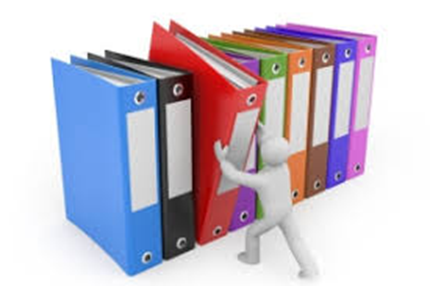 a)  a balance sheet,
b)  a profit and loss statement,
c)   notes to the financial statements.
Valuation methods
Acquisition price – means the price for which the assets were acquired, including the costs related with the acquisition and all reductions of such an acquisition price.

Conversion cost – are direct and indirect costs of production and other activities. 

Nominal value – value at cash equivalents, stamps and vouchers, or the amount of receivable and liability. 

Fair value
Fair value
Market price is the final price issued at the stock exchange, or an organized active market; 

The value ascertained by means of an evaluation model, using information from operations or from the quotations at an active market provided that the price according to letter (a) is unknown;

The value ascertained by means of an evaluation model, using information from operations or from the quotations other than the active market provided that information which could be used in the evaluation model according to letter (b) is not available on the active market, or

An expert's opinion provided that it is impossible to ascertain the fair value of the evaluated asset item according to letters (a) to (c) or if an evaluation model is not available for the evaluated asset item, which could be used to estimate with sufficient reliability the price of the asset for which it could be sold in the given period.
Act No. 222/2004 Coll. On Value Added Tax
The subject of this tax is:
a) supply of goods for consideration within the territory of the country effected by a taxable person, 
b) provision of a service for consideration within the territory of the country effected by a taxable person, 
c) acquisition of goods for consideration within the territory of the country from another Member State of the European Union,
d) importation of goods into the territory of the country.
Registration Obligation
A taxable person who has his seat, place of business or fixed establishment within the territory of the country, and who achieved a turnover of EUR 49 790 for not more than 12 preceding consecutive calendar months, shall be obliged to file a tax registration application with a tax office. 

A taxable person shall be obliged to file the tax registration application within the 20th day of a calendar month following the month in which he achieved the turnover.
Tax rates
A standard tax rate on goods and services shall be:  
  20 % of the taxable amount. 

   According to the Annex 7, a reduced tax rate 10 % of the taxable amount shall be applicable on:
  pharmaceutical and sanitary products,
  printed books, brochures, leaflets, newspapers,
 selected foods, mainly meat, fish, milk, butter, natural honey, bread, and selected types of „healthy food“, such as potatoes, tomatoes, cucumbers, apples.
Value Added Tax
Value added tax is indirect tax
It shall be recorded in Account 343 – Value Added Tax (VAT)

Account 343 – Value Added Tax (VAT) has variable balance:
For supplier invoices – purchasing
For customer invoices – sale
Corporate Income Tax
Legal entities are:
Associations of individual and legal entities – limited liability companies, joint stock companies, general partnerships, cooperatives, civic associations, political parties, religious associations, professional chambers;
Special-purpose property associations – foundations, funds;
Territorial self-government units – municipalities;
Other entities - budgetary and contributory organizations, state funds, universities.
Corporate Income Tax
The subject of this tax:

Income (revenue) from the activities and disposal of the taxpayer´s property of monetary and non-monetary nature.

For legal entities registered with the Commercial Register, income for all activities.

For legal entities not established for business purposes – only income from profitable activities, e.g. from the sale of property, rent, advertising etc.
Corporate Income Tax – Tax base
CIT tax rate is   21 %
Tax rate for individual entities is  19%  and
25% of that part of the tax base which is higher than the valid subsistence minimum multiplied by 176.8 (EUR 37 981.94)
15% for micro tax payer (income up to EUR 49 790)

The tax calculated in the tax return shall not be paid if it does not exceed:
EUR 5 for legal entities
EUR 17 for individual entities or 50% of non-taxed amount
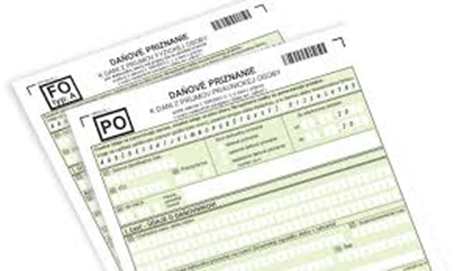 D         710 – Profit and Loss Account         Cr
Transformation of accounting profit/loss into CIT tax base
Economic result
Items increasing tax base
Items decreasing tax base
Profit / Loss
Adjusted tax base
+ controlled transactions
Final tax base
= Tax Liability (tax payable)
x Tax rate
Deductible items
The sum of operating and financial activity

Items increasing tax base: entertaiment expenses, deficits and damages in excess of the compensation received, expenses in excess of the statutory limit (such as meal vouchers)

Items decreasing tax base: accrued income from other provisions, amortized loss within a maximum of five years

Calculation of  tax base
Calculation of tax base
Bibliography and recommended references
Recent legislation and laws in the accounting and tax area:

The Act No. 431/2002 Coll. on Accounting as amended and on amendments of some act
The Act No. 595/2003 Coll. on Income Tax Act as amended
The Act No. 222/2004 Coll. on Value Added Tax as amended  
Measure of the Ministry of Finance of the Slovak Republic No. 23054/2002-92, on stipulation of details of accounting procedures and framework chart of accounts for entrepreneurs
Measure of the Ministry of Finance of the Slovak Republic of 16 December 2002 No. 4455/2003-92, which stipulated the details of the layout, designation and content specification of individual financial statements items and the scope of disclosure of individual financial statement data by entrepreneurs using the accrual accounting system as amended
THANK YOU FOR YOUR ATTENTION!

Any questions?